Высокотехнологический научно-исследовательский институт неорганических материалов имени академика А.А. Бочвара
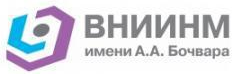 Авторы: Кривов М.П., Киреев Г.А., Тенишев А.В., Давыдов А.В.
Название работы
«Способ определения остаточного полуторного нитрида в СНУП топливе»
2019
Диссоциация нитрида
Оксидное топливо: UO2. 
Tпл(UO2)= 2805 °C
Нитридное топливо
UN(т)  →  U(ж) + 1/2N2                       Tдис≈1800 оС
      Tпл(U) = 1132 oC; 
PuN(т) → PuN(г) → Pu(ж) + 1/2N2    Тдис – нет данных
     Tпл(Pu) = 640 oC; 
(UPu)N → ?
2
Оборудование и методы исследования
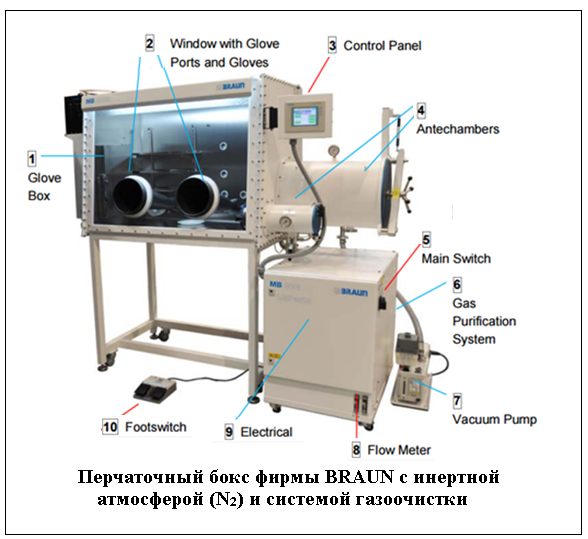 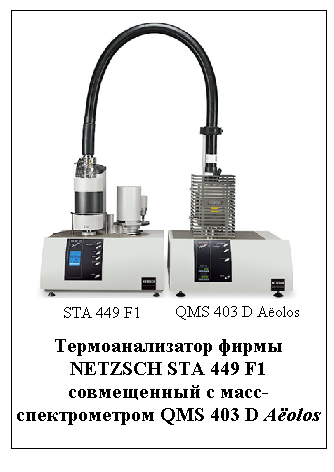 3
Оборудование и методы исследования
Синхронный термический анализ:
термогравиметрия (ТГ);
масс-спектрометрия.

    Дополнительно:
химический анализ.
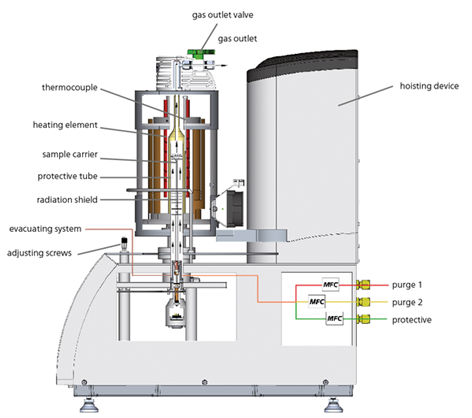 4
Исследуемые образцы
Нитриды полученные карботермическим синтезом:
 UN;
 PuN;
 (U1-хPuх)N.
ω(Pu)=5,9; 9,8; 12; 14; 20 и 50 масс.%
mобразца ≈ 50-500 мг.
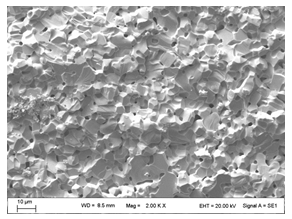 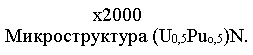 Содержание азота в пределах 5,2-5,6 масс.%.
5
Мононитрид урана
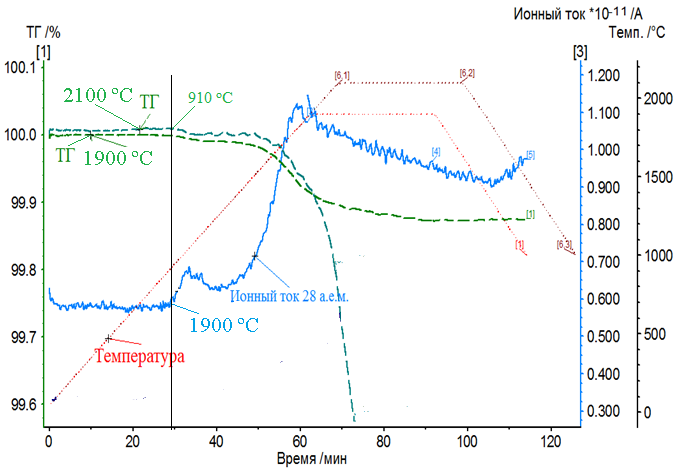 Состав:
N – 5,368 масс.%, 
С – 0,208 масс.%, 
О – 0,316 масс.%.

U2N3 – 2,39 масс.%
Термогравиметрические исследования мононитрида урана при температурах изотермической выдержки 1900 и 2100 оС 
(образцы массой 241 и 101 мг соответственно)
6
СНУП топливо (U0,902Pu0,098)N
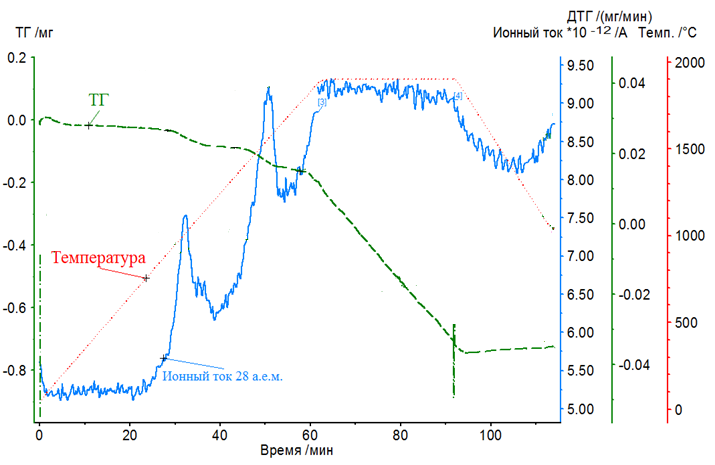 Состав: 
О – 0,104 масс.%, 
N – 5,54 масс.%, 
С – 0,137 масс.%.
U2N3 – 4,55 масс.%
Масса 259,7 мг. 
Термогравиметрические исследования СНУП топлива (U0,902Pu0,098)N, при температуре изотермической выдержки 1900 оС
7
Термогравиметрические данные PuN 1800 оС
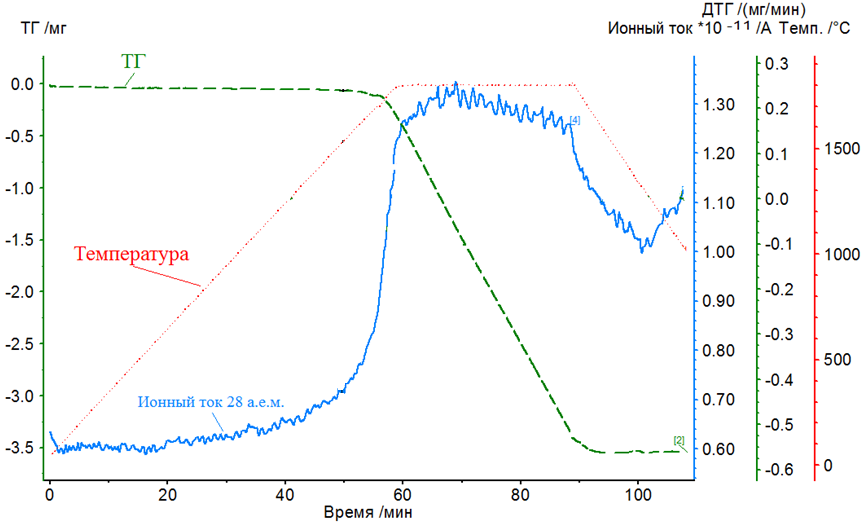 8
Полуторный нитрид
В системе уран-азот выявлено существование четырех фаз нитридов урана: UN, кубический α-U2N3, гексагональный β-U2N3, UN2-х. 
Кубический α-U2N3  имеет состав UN1,54 – UN1,75 
Гексагональный β-U2N3 имеет состав UN1,45 – UN1,49 
Фазовый переход α-β происходит выше 800 ºС. Разложение полуторного нитрида при давлении азота 1 атм. происходит при температуре 1300 ºС [1]. 
В работе Wang X. et al. изучалось разложение высших нитридов урана в вакууме, разложение происходит по схеме [2]:



Мононитрид урана (UN) содержит 5,56 масс.% азота

 [1]. Kurosaki K. et al. A molecular dynamics study on plutonium mononitride //Journal of alloys and compounds. – 2000. – Т. 313. – №. 1-2. – С. 242-247
[2]  Wang X. et al. Study of the Decomposition and Phase Transition of Uranium Nitride under UHV Conditions via TDS, XRD, SEM, and XPS //Inorganic chemistry. – 2016. – V. 55. – №. 21. – P. 10835-10838.
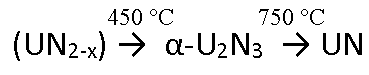 9
Определение состава СНУП топлива методом термогравиметрии
С помощью высокотемпературной экстракции и инфракрасно-адсорбционным методом на приборе  «МЕТАВАК» получено содержание азота, кислорода и углерода в образце СНУП топлива состава U0,941Pu0,059N:

О – 0,034 масс.%;
N – 5,51 масс.%;
С – 0,145 масс.%.
Сравнение расчетных и экспериментальных данных по потере
 массы смешанного нитрида в низкотемпературной области
(UPu)N – 96,49 масс.%;
(UPu)O2 – 0,29 масс. %;
(UPu)C2 – 1,37 масс.%;
U2N3 – 1,84 масс.%.
10
СНУП топливо (U0,88Pu0,12)N
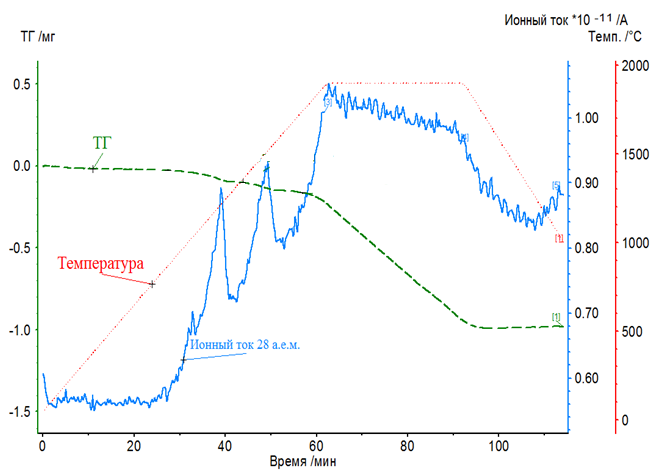 Состав: 
N – 5,36 масс.%;
С – 0,07 масс.%;
О – 0,07 масс.%.

По данным хим. анализа полуторный нитрид (U2N3) должен отсутствовать.
Масса 544,6 мг
Термогравиметрические исследования СНУП топлива (U0,88Pu0,12)N, при температуре изотермической выдержки 1900 оС
11
СНУП топливо (U0,86Pu0,14)N
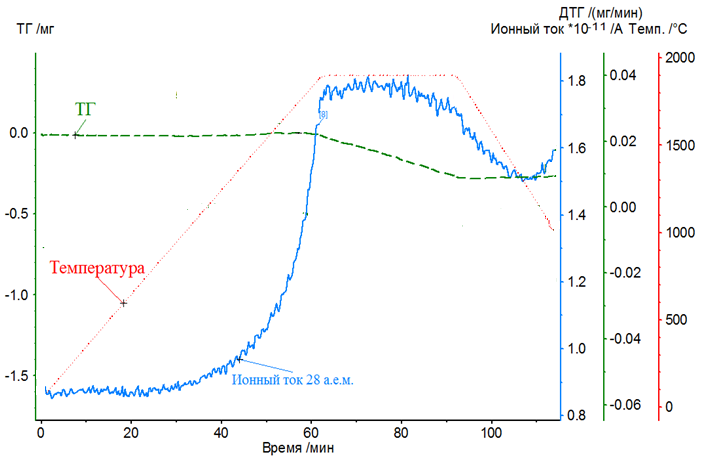 Состав: 
О – 0,101 масс.%, 
N – 5,45 масс.%, 
С – 0,136 масс.%.
U2N3 – 0,95 масс.%
Масса 163,8 мг
Термогравиметрические исследования СНУП топлива (U0,86Pu0,14)N, при температуре изотермической выдержки 1900 оС
12
Полуторный нитрид
По техническому заданию на таблетку СНУП топлива:
N – 5,2-5,6 масс.%;
С и О ≤ 0,15 масс.% каждого.

По расчетам фазового состава при максимально допустимой концентрации примесей кислорода и углерода и содержании азота у верхней границы нитридное  топливо может содержать до 8,06 масс.% фазы U2N3
13
Распределение максимальной температуры топлива по высоте активной зоны
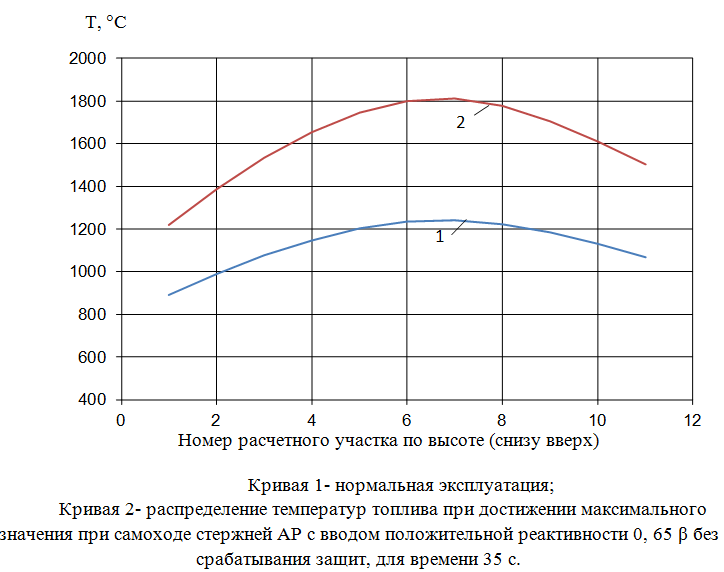 ТЕХНИЧЕСКАЯ СПРАВКА. Исходные данные по динамике параметров активной зоны для прочностного расчета твэла РУ БРЕСТ-ОД-300.  Номер госконтракта №  H.4х.44.90.13.1147 от 06.06.2013. Номер темы: 13.168-002.
14
Выводы
Показано, что смешанный нитрид и нитрид урана начинают терять массу при значительно более низких температурах, чем температура плавления. Потеря массы идет в несколько этапов. При этом потеря массы на первом этапе (800-1400 ºС) мала. На втором этапе, выше температуры 1700 ºС происходит разложение топлива. 
Потеря массы в низкотемпературной области (800-1400 ºС) связана с разложением остаточного полуторного нитрида, который может образовываться в нитридном топливе в процессе его изготовления. При этом методом термогравиметрии установлено, что разложение полуторного нитрида проходит в 2 стадии для СНУП топлива и в 1 стадию для нитрида урана.
На основании результатов термогравиметрического анализа и масс-спектрометрии предложен способ определения количества U2N3    в нитридном топливе.
15
Спасибо за внимание!
16